ДОДАВАЊЕ ОКВИРА, ОБЛИКОВАЊЕ ФОНТА И  ПОПУЊАВАЊЕ ПОЗАДИНЕ ЋЕЛИЈЕ
Како изгледа радни простор у Еxelu?
колона
ред
ћелија
Додавање оквира
Додавање оквира
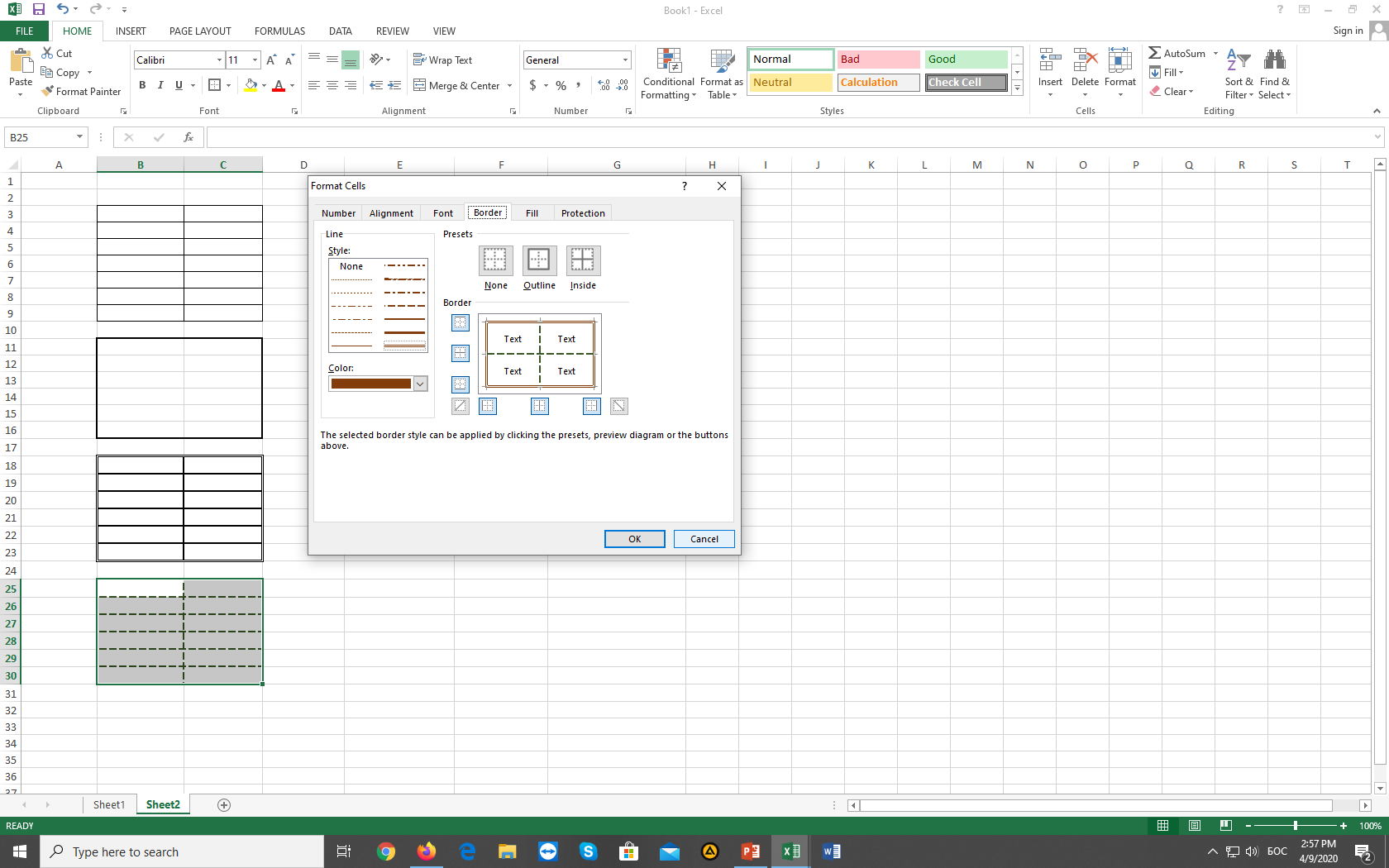 Формат табеле
Обликовање фонта
Обликовање фонта
Боја позадине
Book1.xlsx
Задатак за самосталан рад
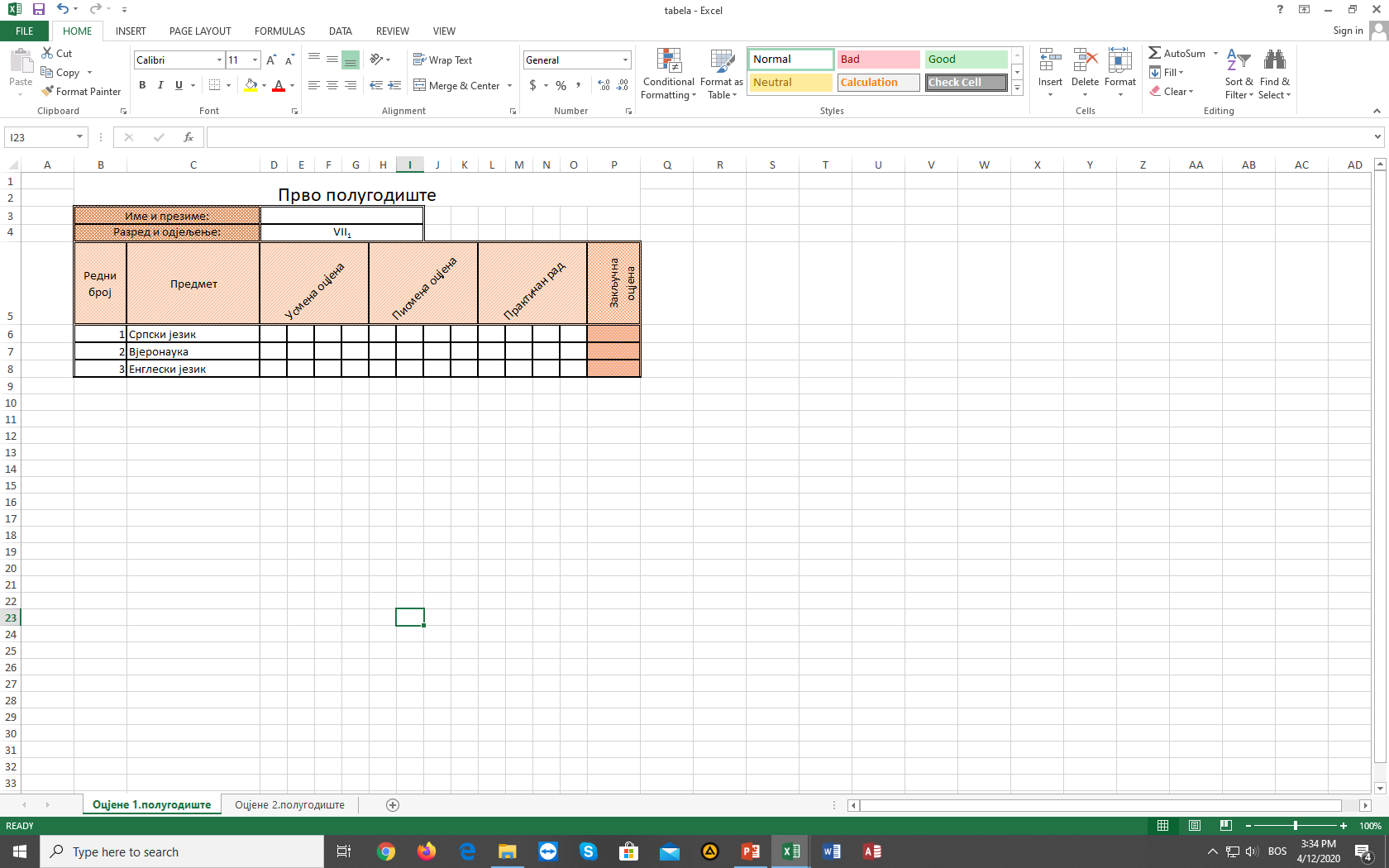